COTM4242– procurement management and contracts administration
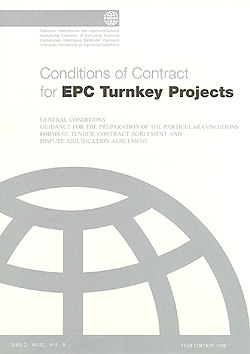 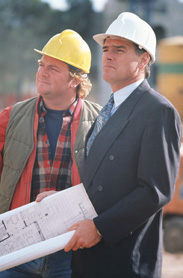 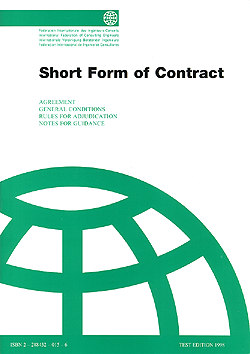 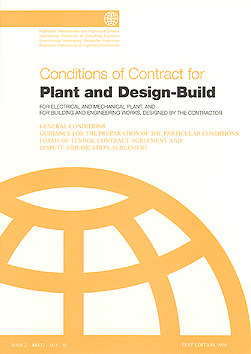 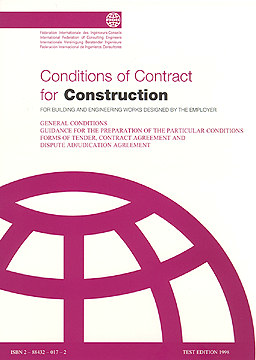 Meseret Hussen (MSC)
1
COTM 4504: CONTRACT ADMINISTRATION 
CHAPTER 2
CONTRACTS 2.3 Contracts Management
Outline
Contracts Management
1. Contracts Management 
2. Conditions of Contract
3. Contract Administration
4. Obligation and Rights of Parties
1. Contracts Management
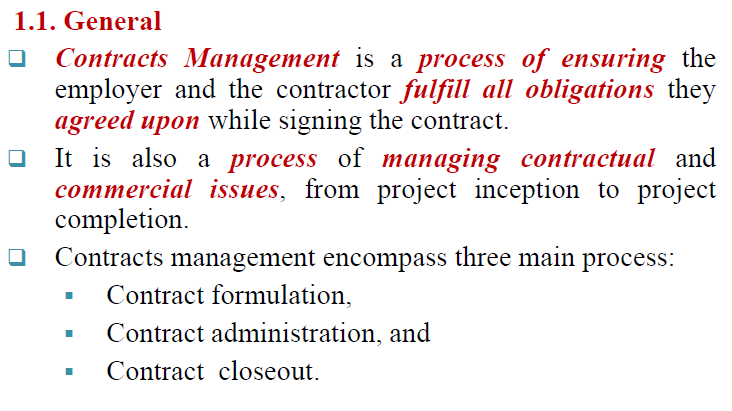 Cont...
Cont…
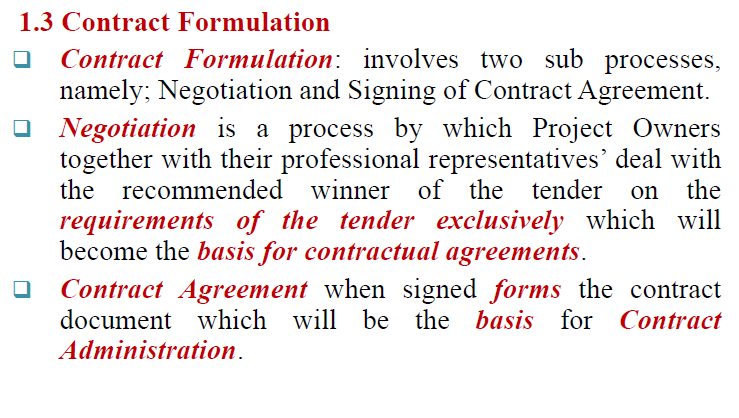 Cont…
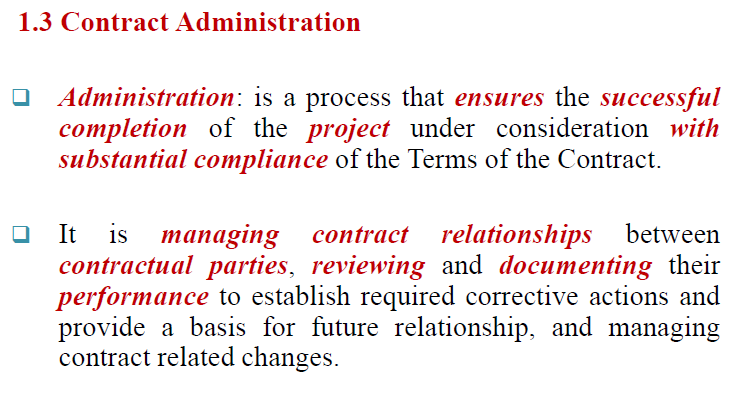 Cont…
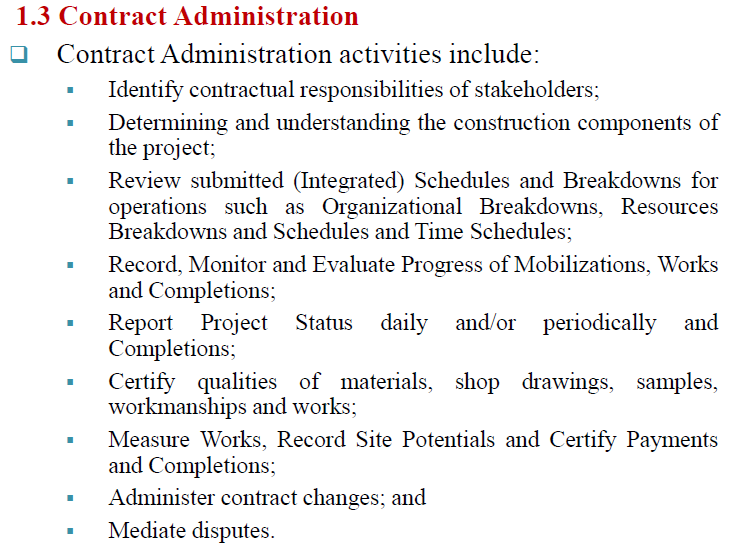 Cont…
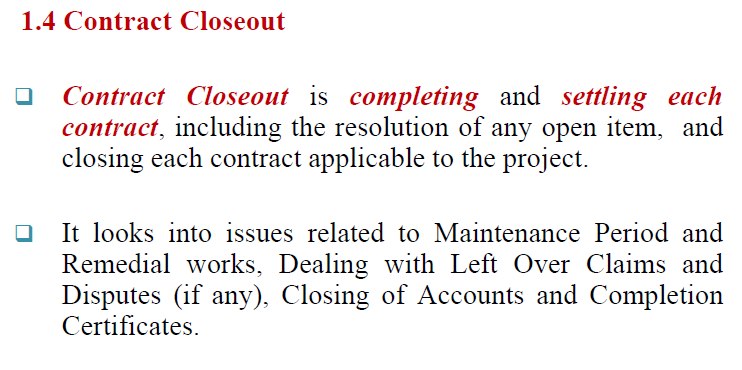 2. CONDITIONS OF CONTRACT
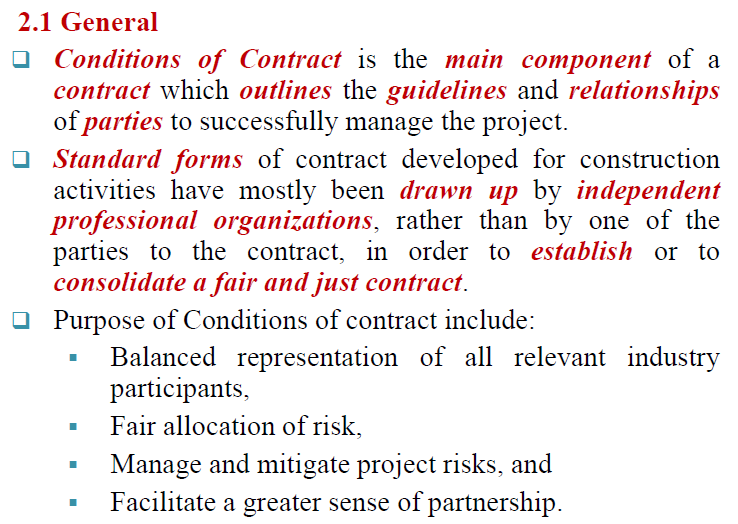 Cont….
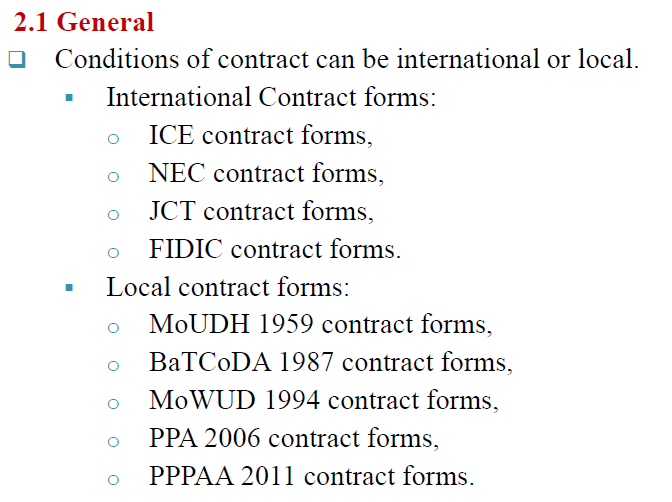 Cont…..
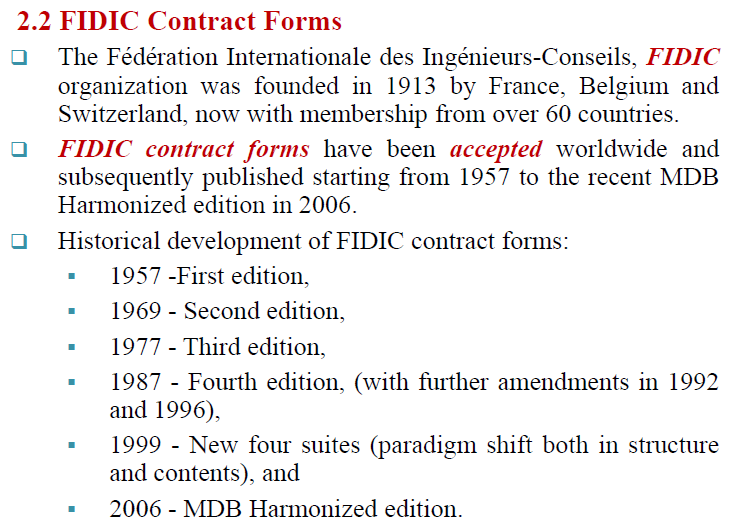 7
Cont….
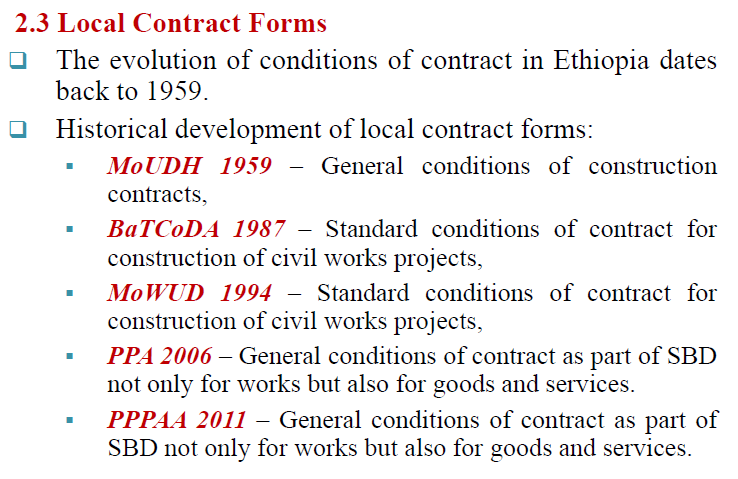 Cont….
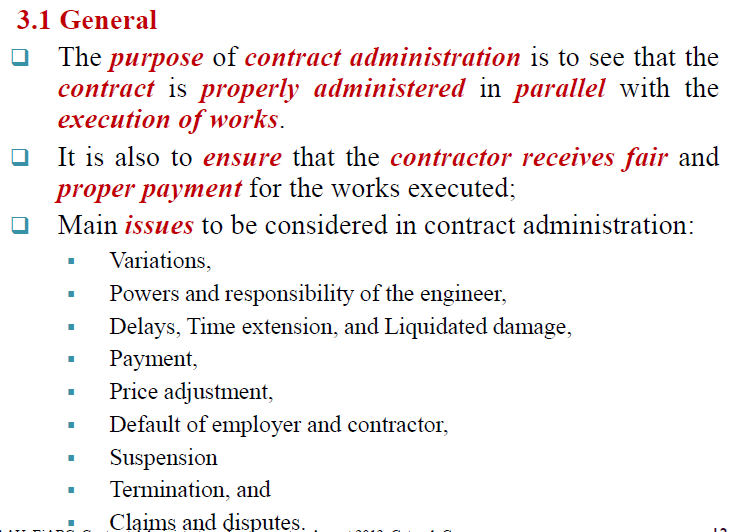 Cont…
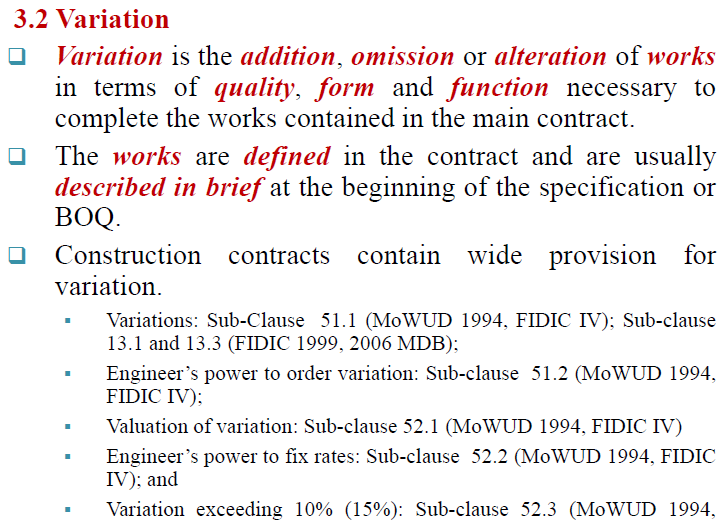 Cont….
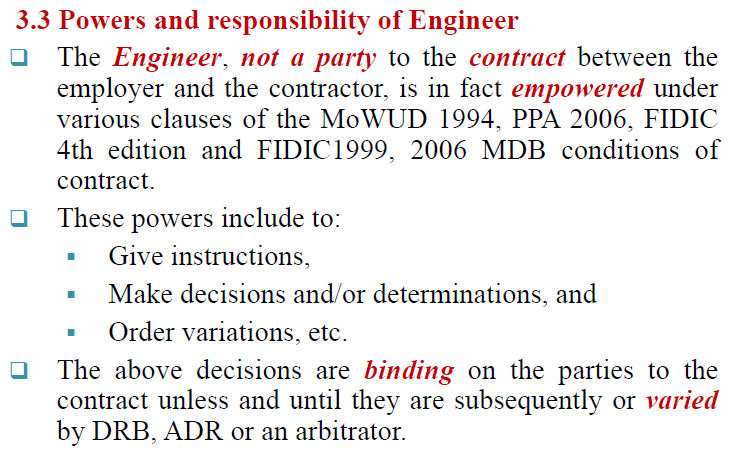 Cont….
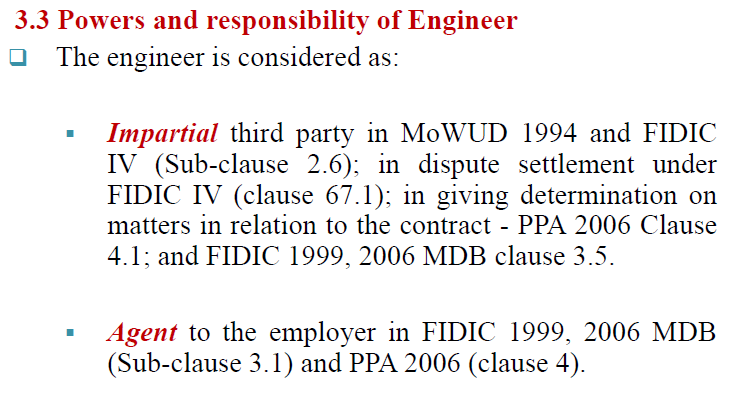 Cont….
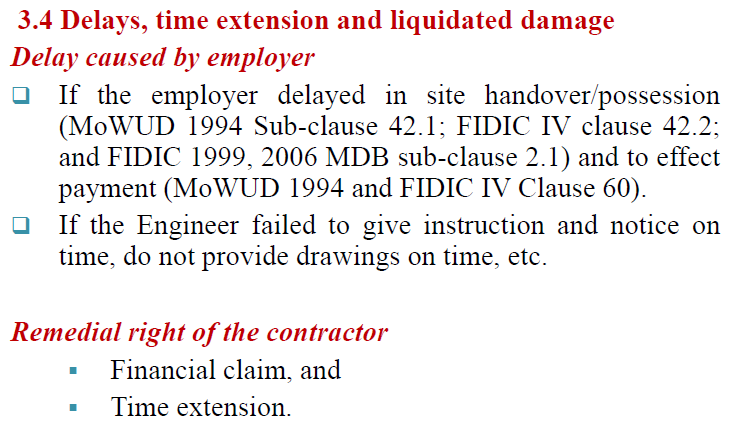 Cont….
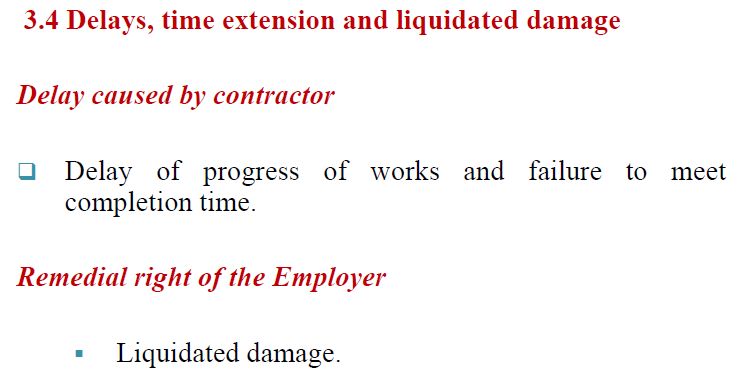 Cont….
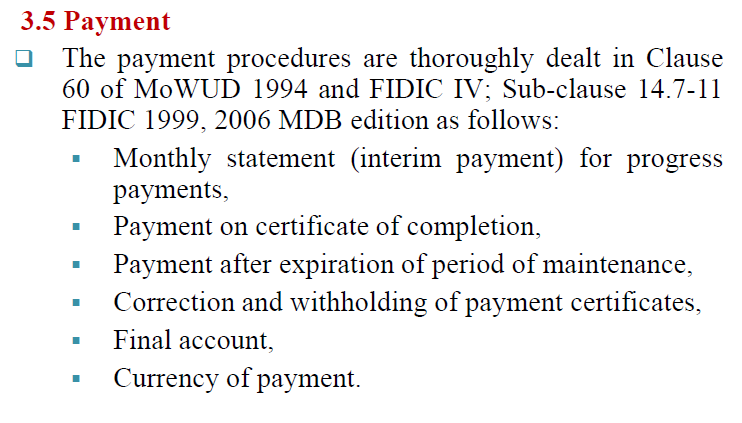 Cont…
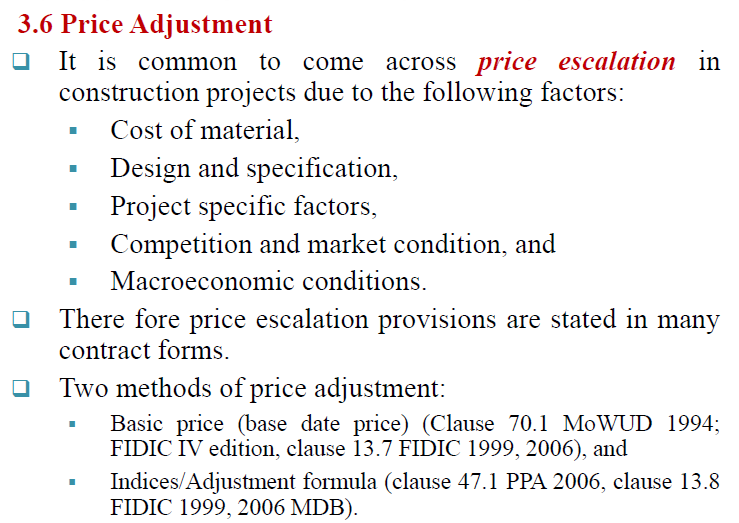 Cont…
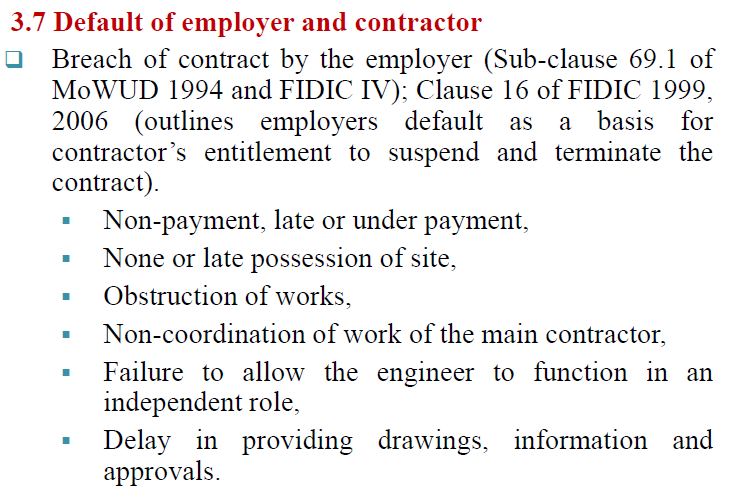 Cont….
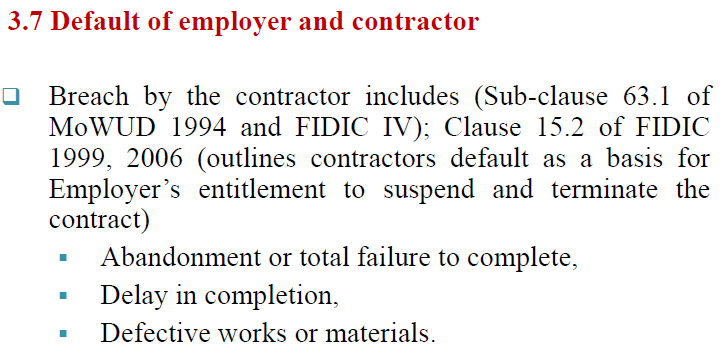 Cont….
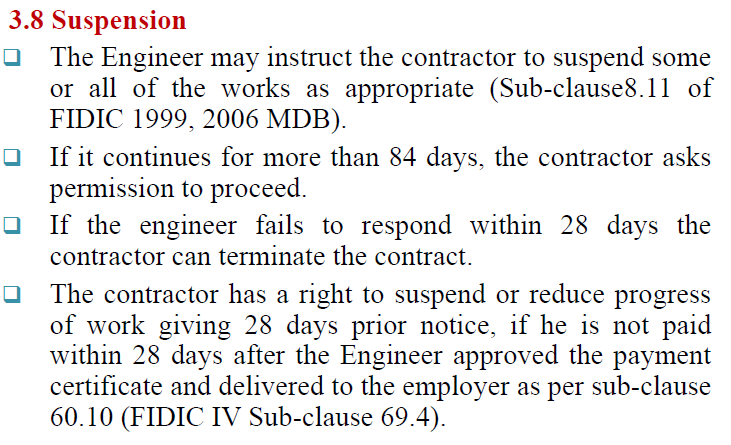 Cont…
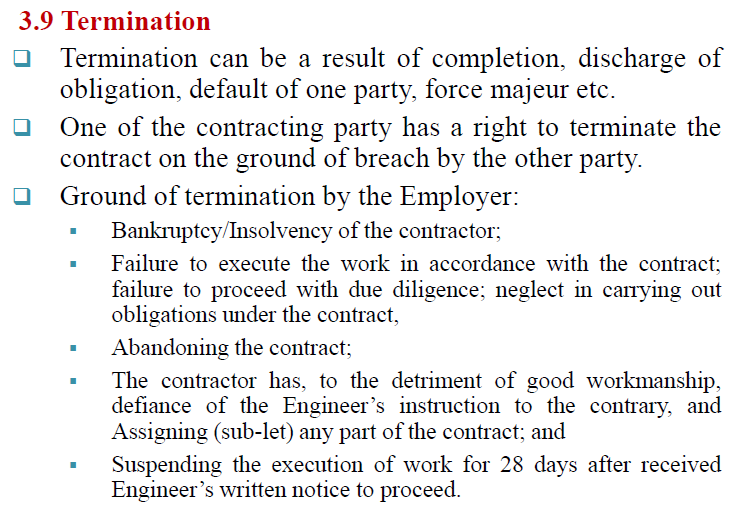 Cont…..
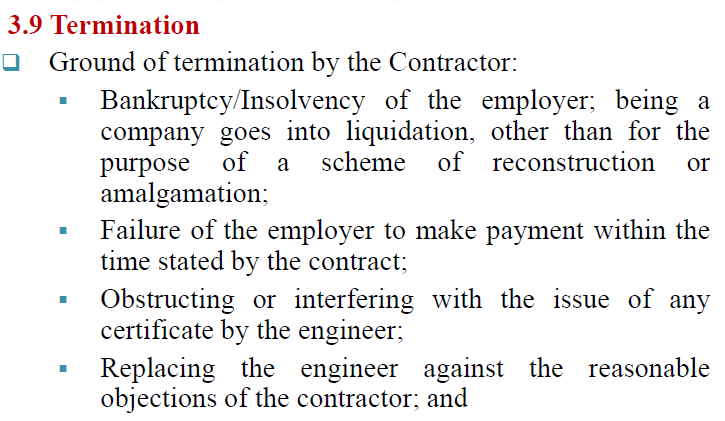 Cont…
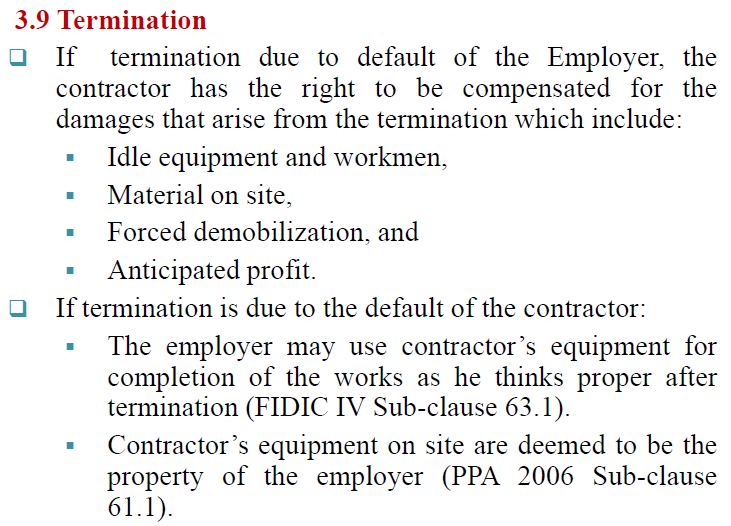 Cont…
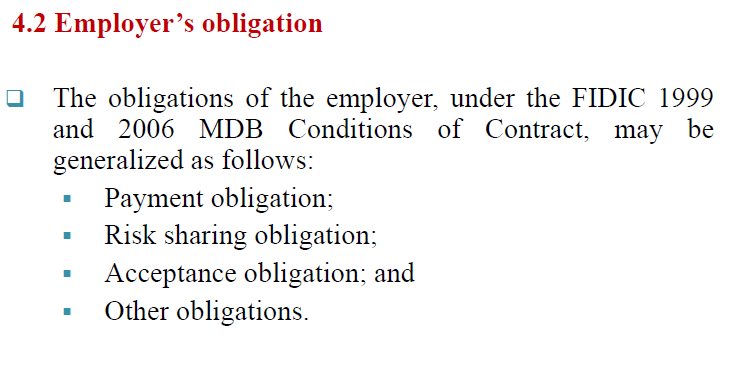 Cont….
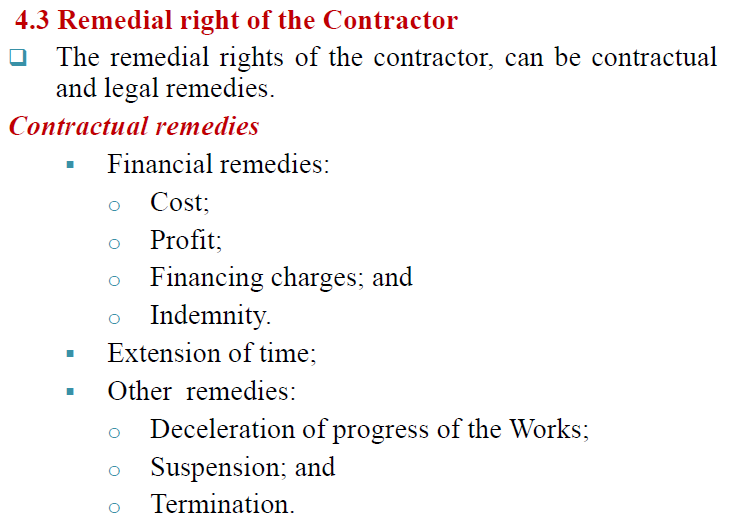 Cont…
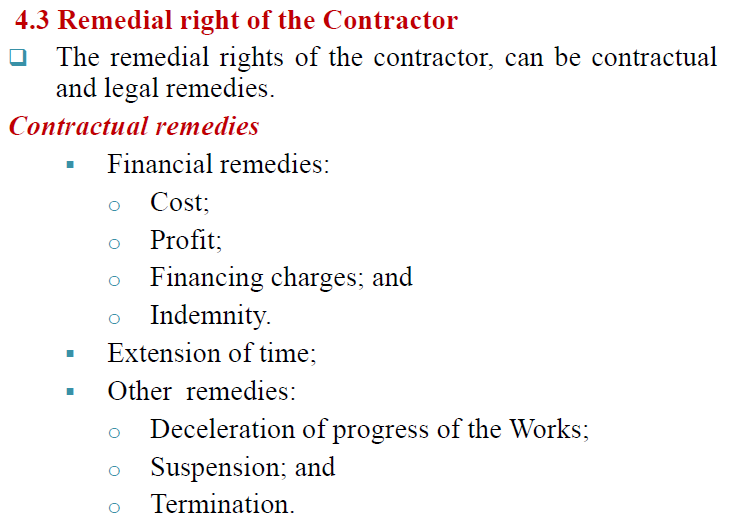 Cont…
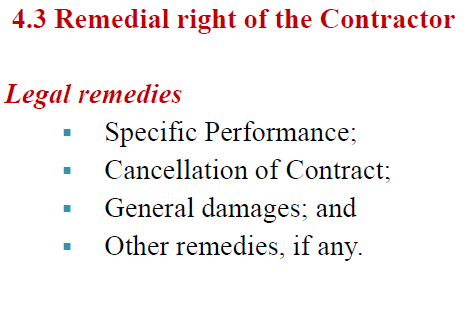 Cont….
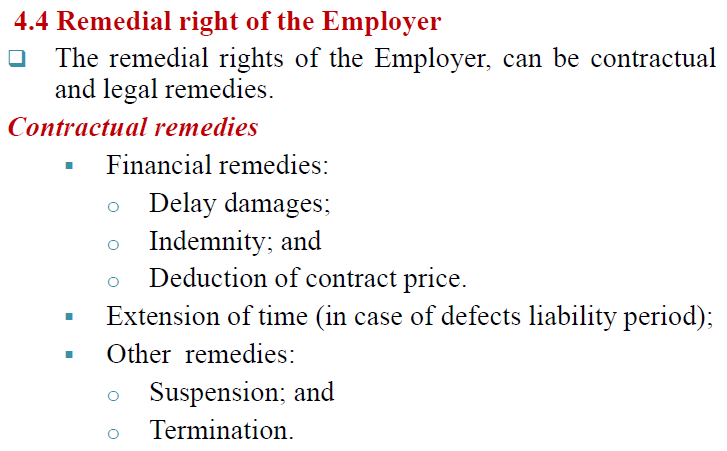 Cont….
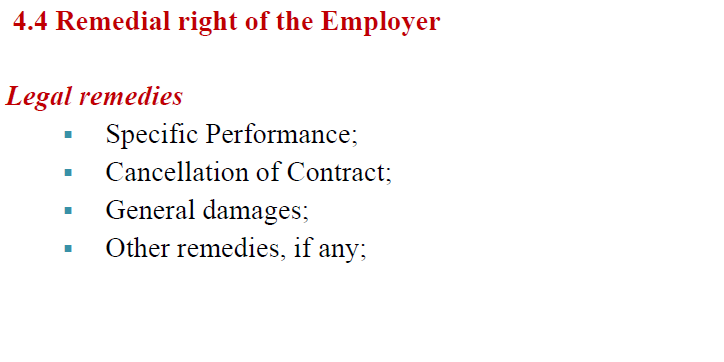 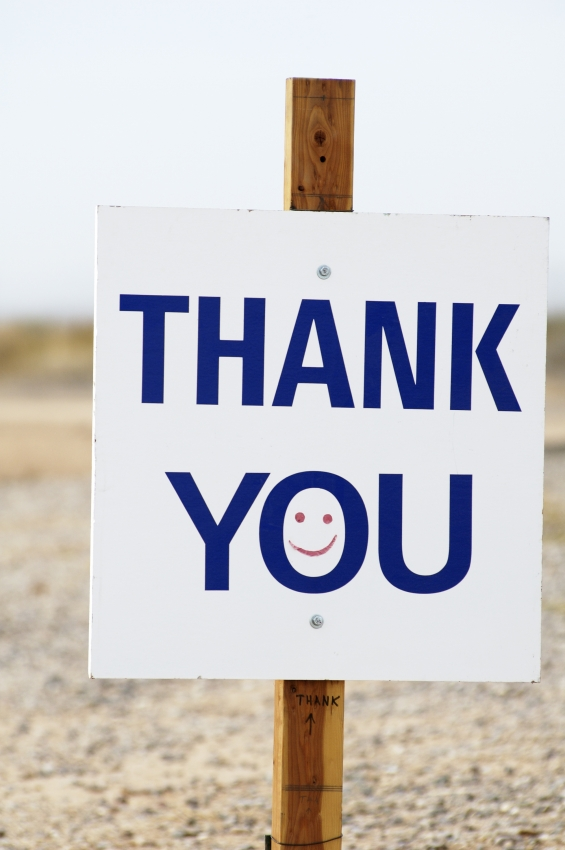 Pre-by Ermias Solomon.
35